Optional Presentation Template for Participants
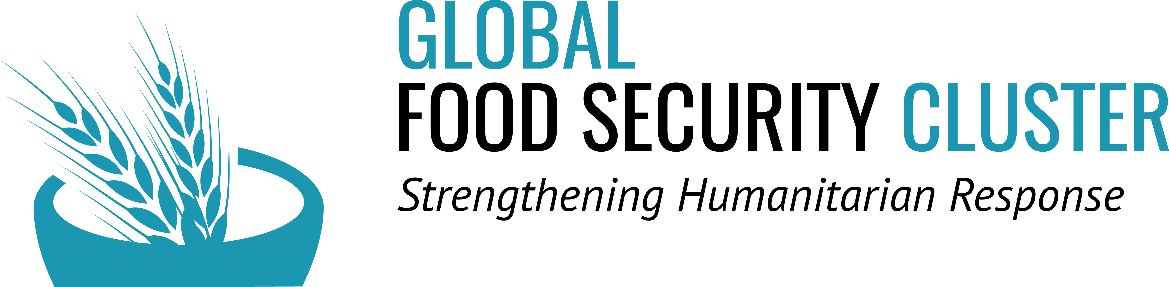 Needs Assessment and analysis
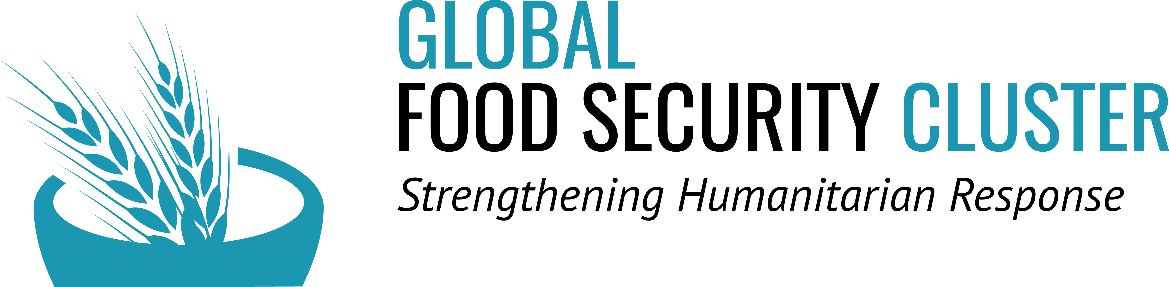 Integrated needs assessment
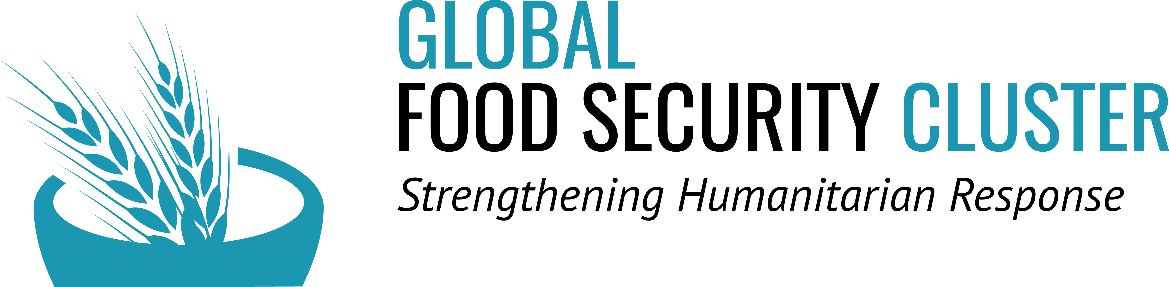 [Speaker Notes: (sector specific, coordinated, integrated)]
Joint needs analysis
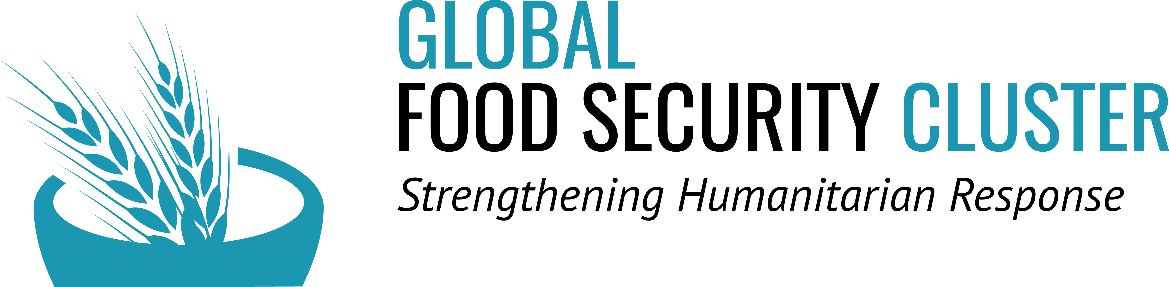 [Speaker Notes: (IPC, IPC Nutrition, Vulnerability Matrix and causality analysis using UNICEF Conceptual Framework for Malnutrition]
Joint gap analysis
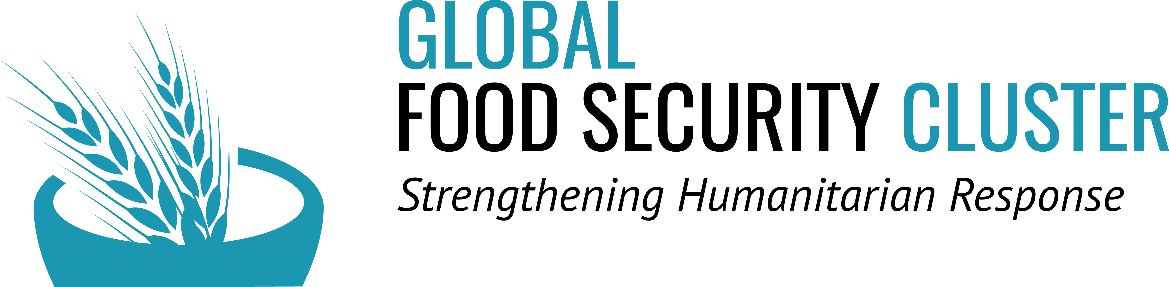 [Speaker Notes: (5W to identify gaps and priority intervention and delivery mechanism)]
Strategic planning
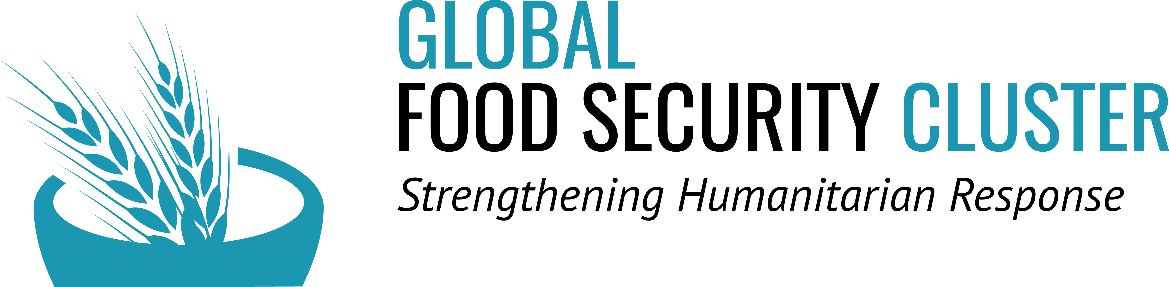 Integrated package of interventions
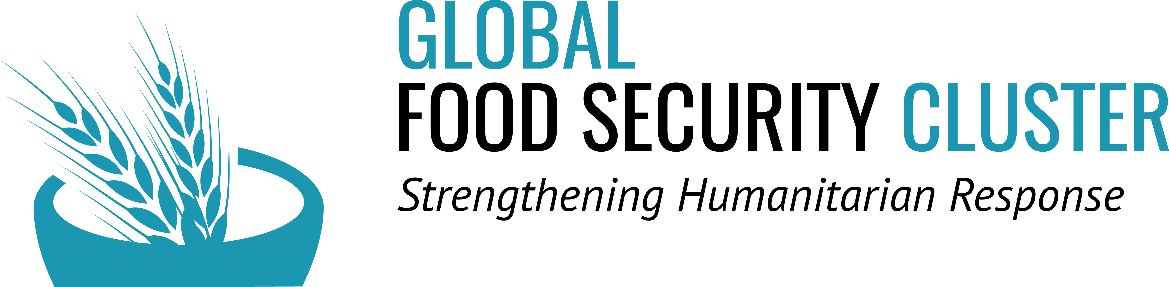 Joint geographic prioritization / convergence
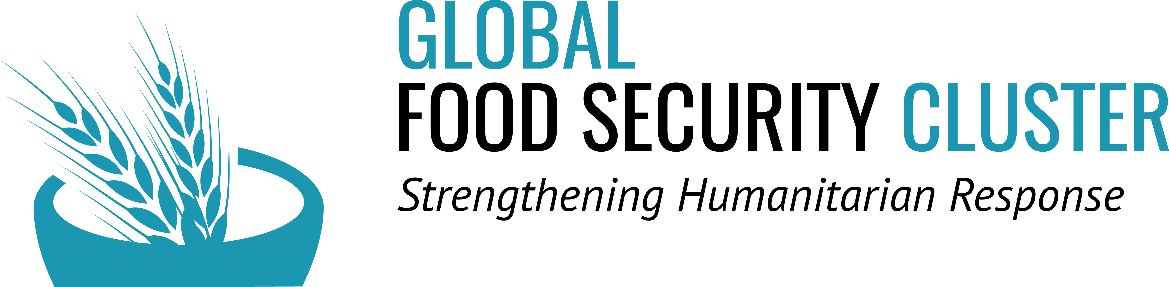 Joint targeting of beneficiaries
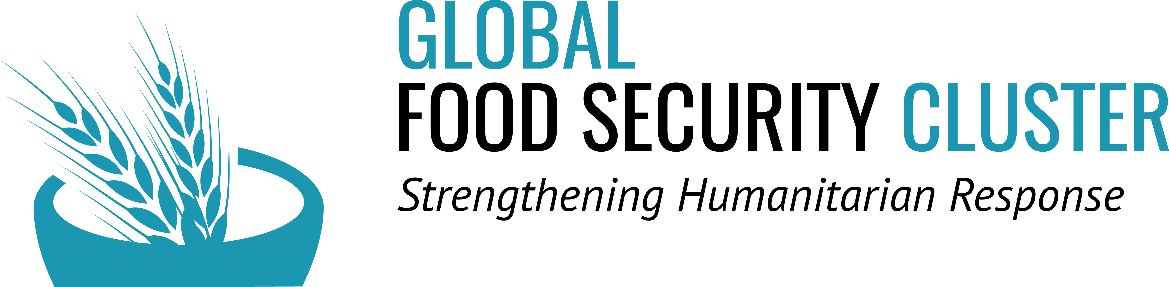 Delivery modality for joint package of interventions
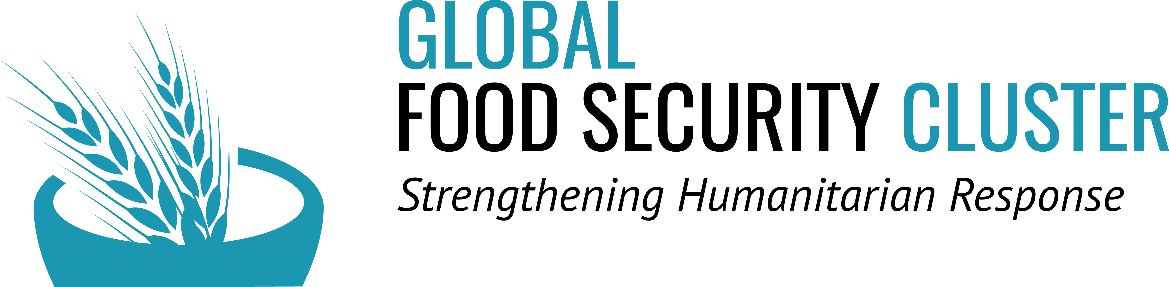 Integrated work plan with joint success indicators
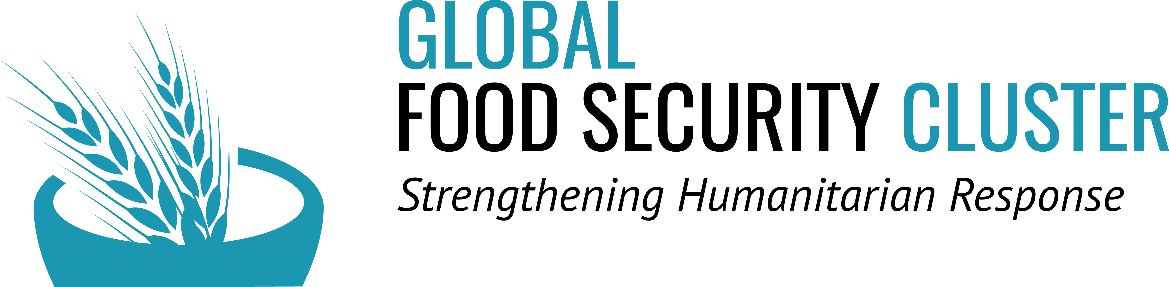 Resource mobilization
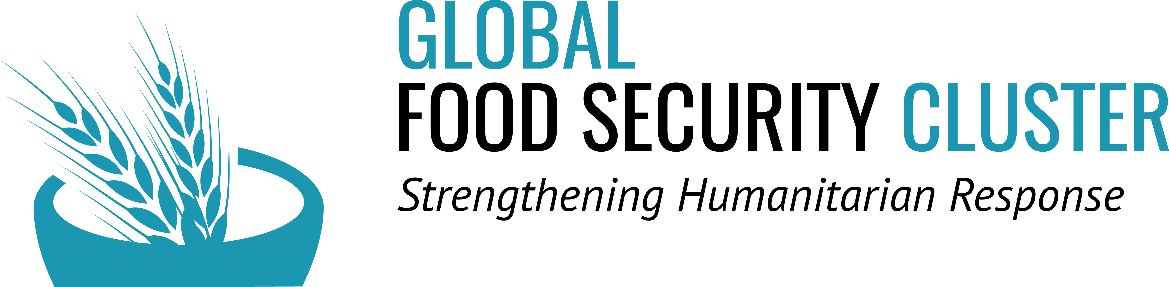 Joint costing of the workplan
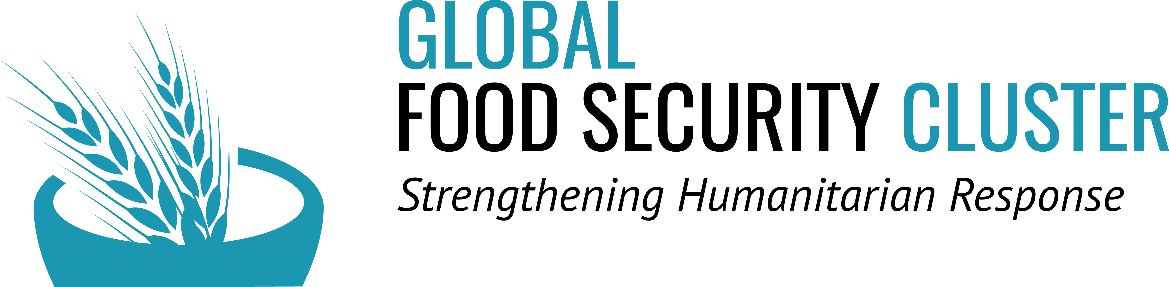 [Speaker Notes: Project based costing, or activity based costing. This is what modalities you will use to cost the work plan not how much it will cost]
Opportunities for joint resource mobilization
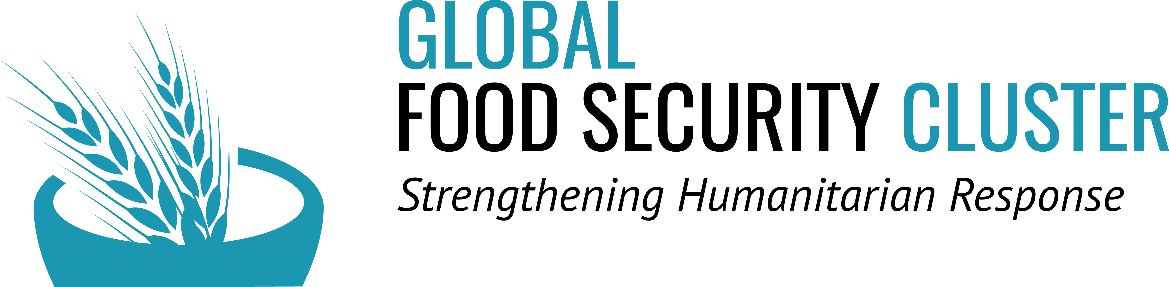 Capacity development for integration
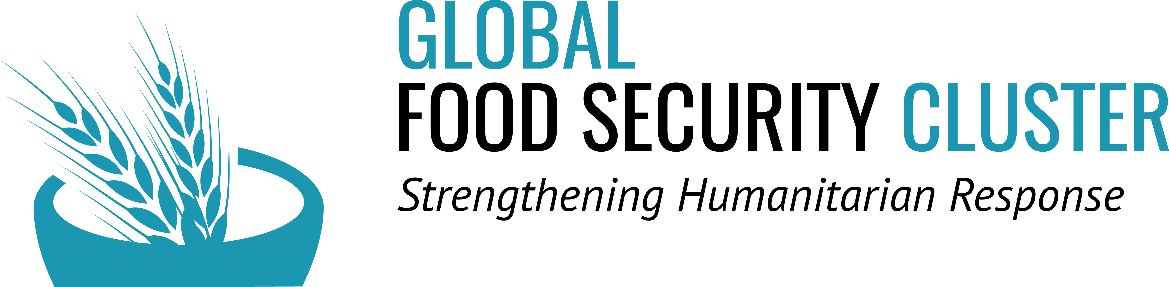 Implementation and monitoring
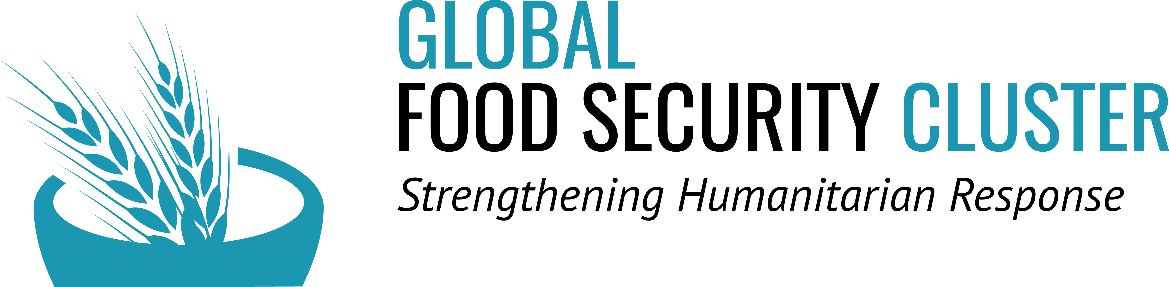 Day to day implementation arrangements
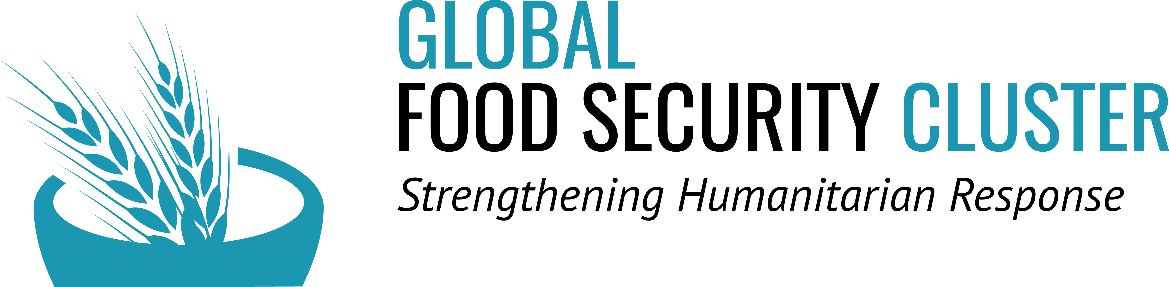 Joint reporting
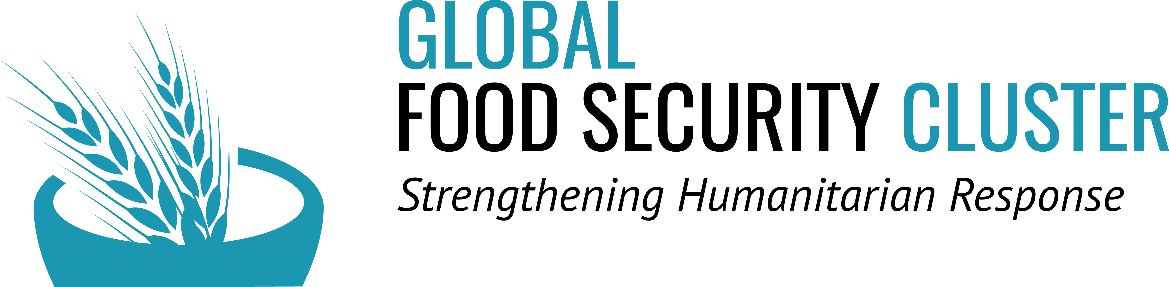 Joint monitoring and evaluation
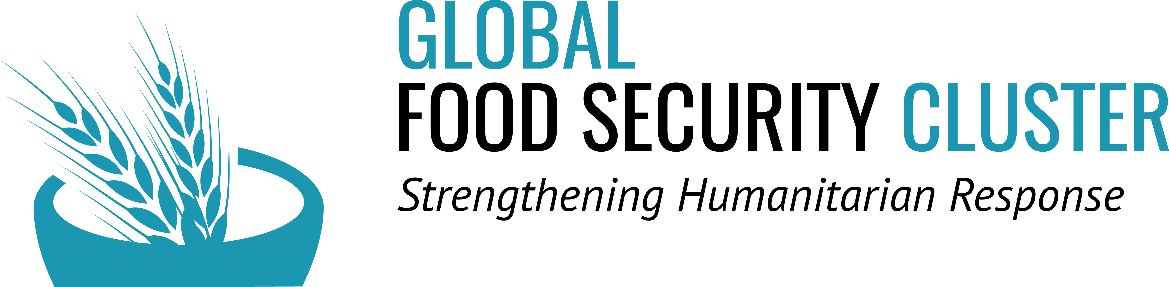 Coordination, Information Management and AAP
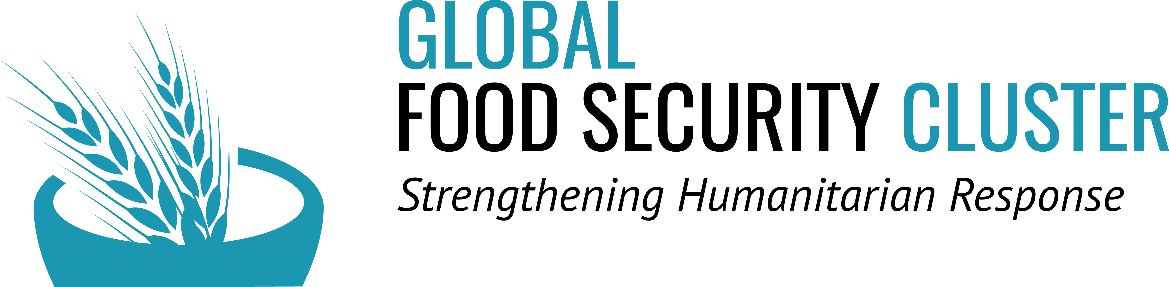 Coordination for nutrition outcomes
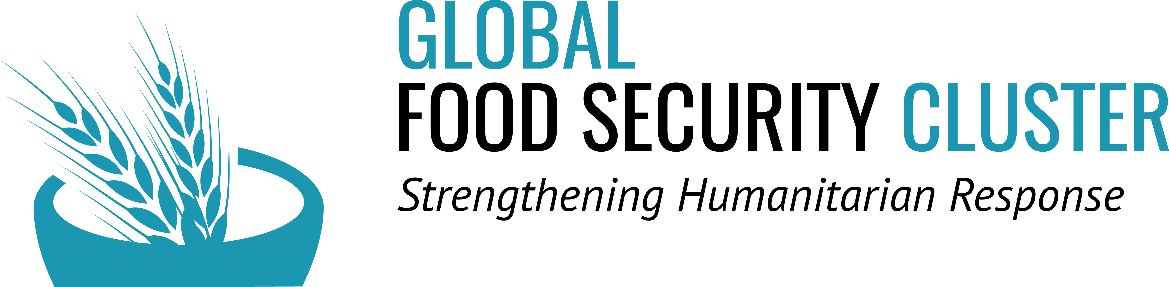 Joint information management arrangements
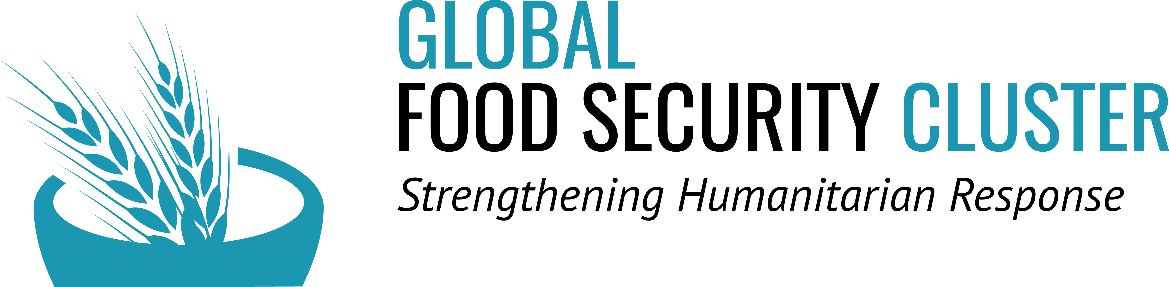 Joint accountability to affected population
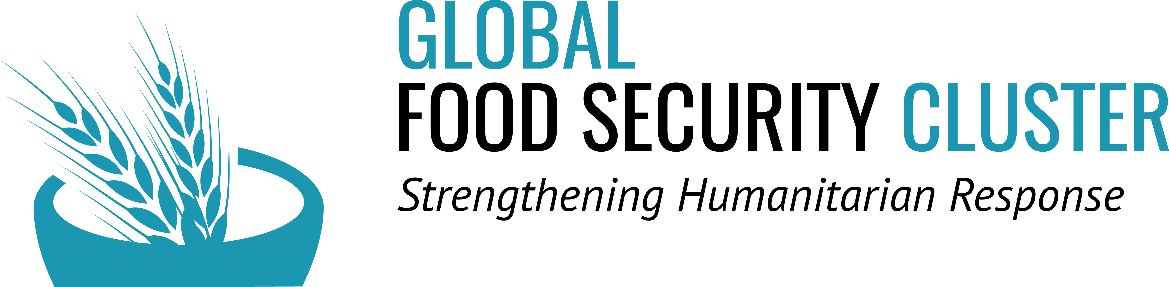 Clear agreement on roles and responsibilities
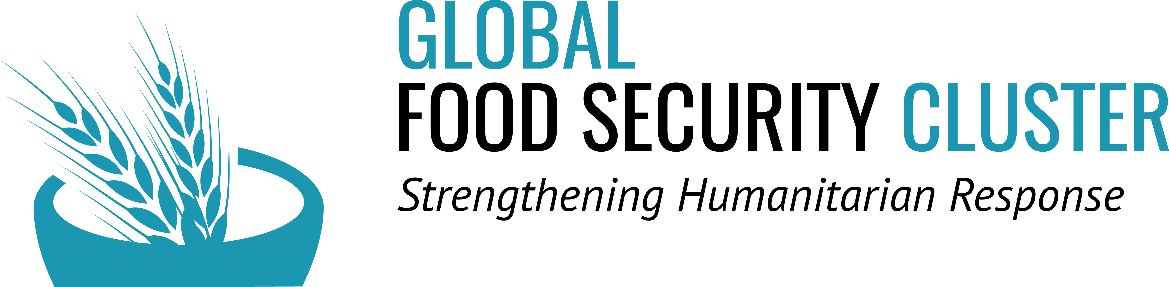